Science SOL 5.3 Light
What is Light?
Light is a form of energy
Light travels in transverse waves
It has both electric and magnetic fields and is referred to as electromagnetic radiation
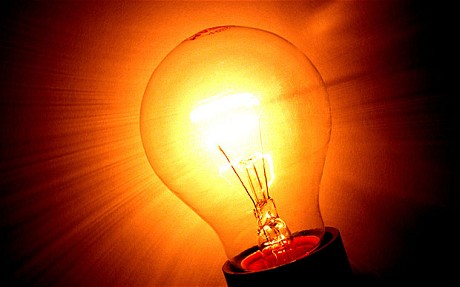 How Does Light Travel?
Light travels in straight paths called rays and do not need a medium (solid, liquid, or gas) through which to move
Ray- the straight line that represents the path of light 
Beam- a group of parallel rays
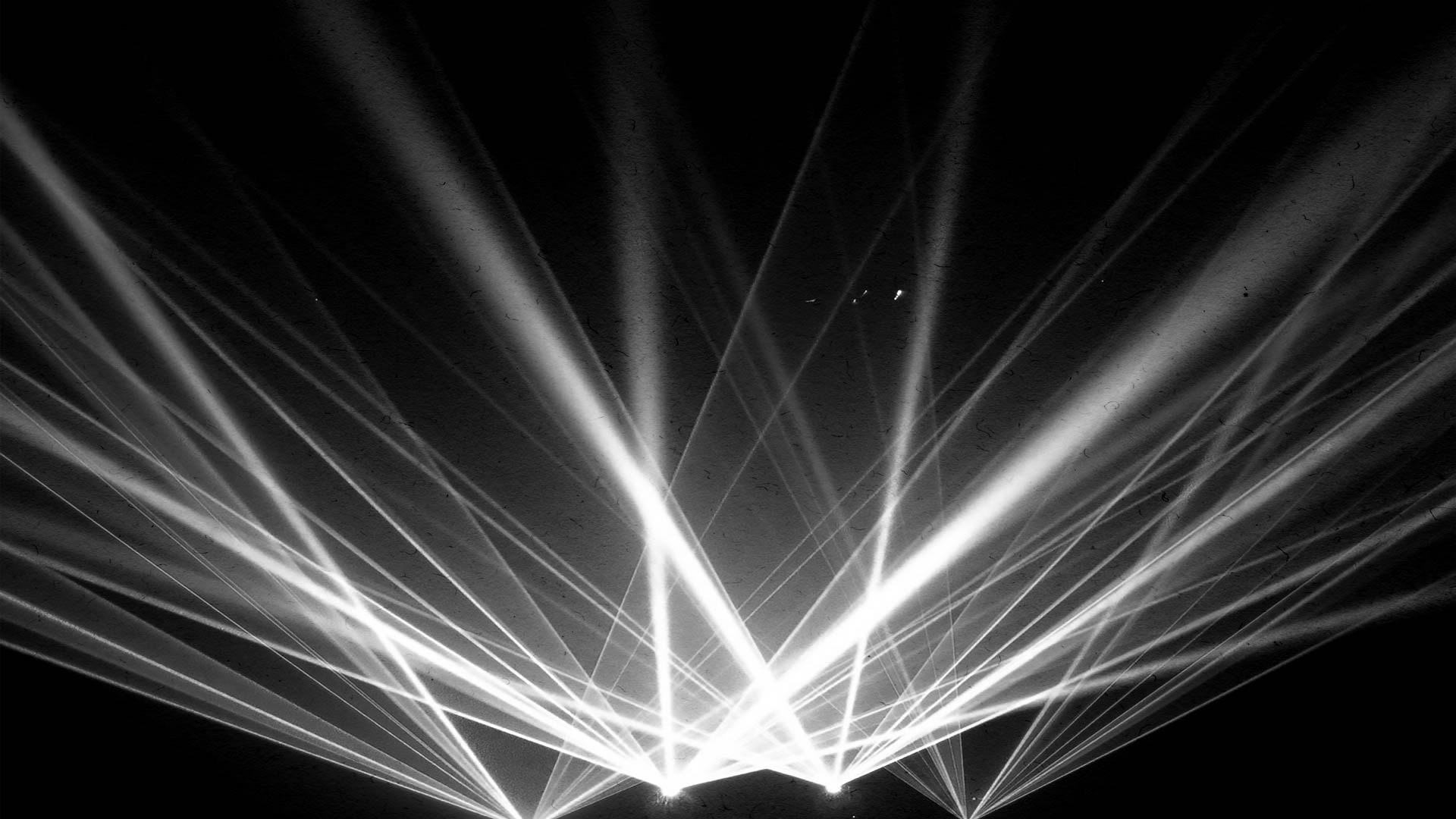 Parts of a Light Wave
Wavelength- the distance between two consecutive waves, usually measured crest-to-crest or trough-to-trough
Crest- the highest point on a wave
Trough- a valley between two waves or the lowest point of a wave
Frequency- the number of waves passing a given point in one second
	***the greater the frequency, the greater the amount  		of energy
Draw a Light Wave
Light is a Form of Energy
Light waves are waves of energy
The amount of light in a wave is related to its frequency
High frequency light has high energy
Low frequency light has low energy
The more wavelengths in a light wave in a given period of time, the higher the energy level
Frequency of a Light Wave
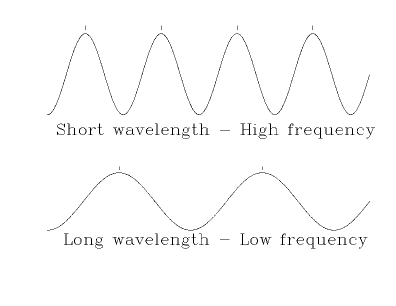 Electromagnetic Spectrum
The entire range of electromagnetic radiation (light) is called the electromagnetic spectrum
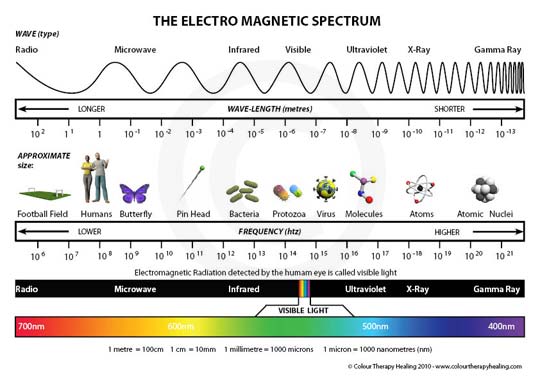 Visible/White Light
Within the electromagnetic spectrum, the area that we see as light is known as “visible light” or “white light”
Of the visible light, red would have the longest wavelength and violet (purple) has the shortest
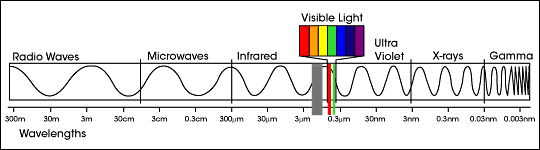 Visible/White Light
The white light/visible light that we see is really a combination of several different wavelengths of light traveling together
These wavelengths are represented by the colors: red, orange, yellow, green, blue, and violet
Acronym to remember order of visible light: ROY G BV
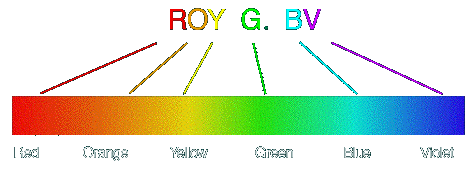 How Light Passes Through Objects
Light passes through some materials easily and does not pass through other materials at all
The terms transparent, translucent, and opaque indicate the amount of light that passes through an object
Transparent
Allows all/most light to pass though
Examples: clear glass, clear plastic wrap, clean water, air
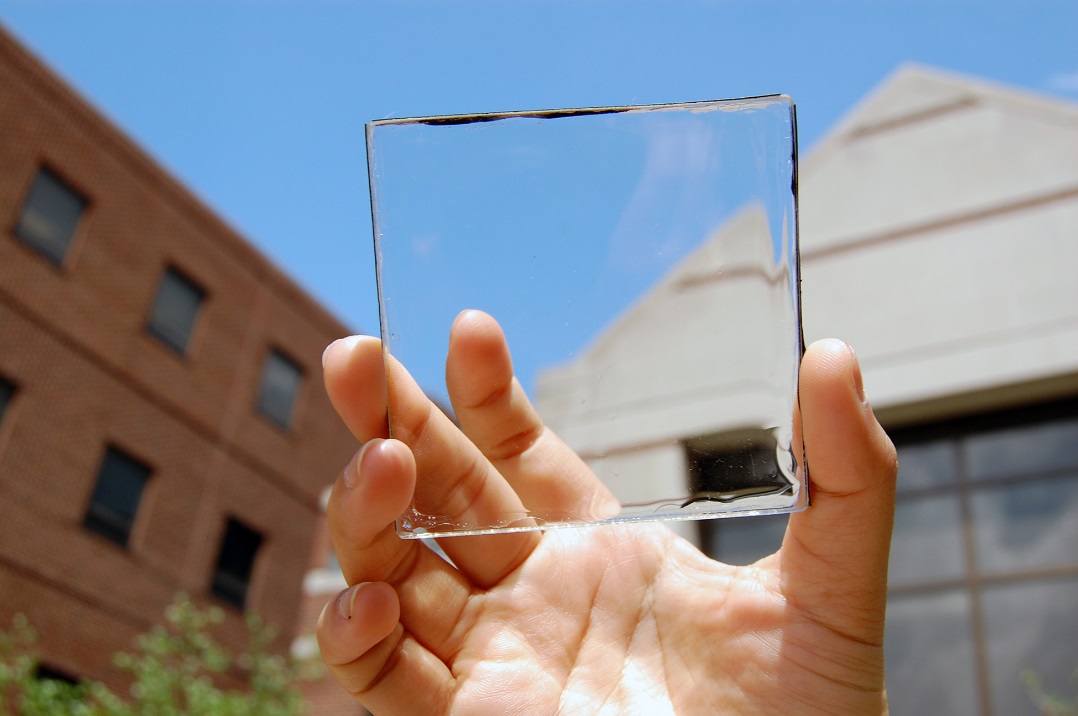 Translucent
Allows some/partial light to pass through
Examples: wax paper, frosted glass, thin fabrics, some plastics, and thin paper
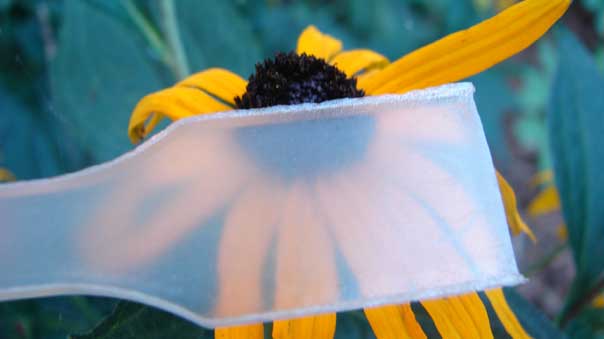 Opaque
Does not allow light to pass through
Examples: metal, wood, bricks, aluminum foil, and thick paper
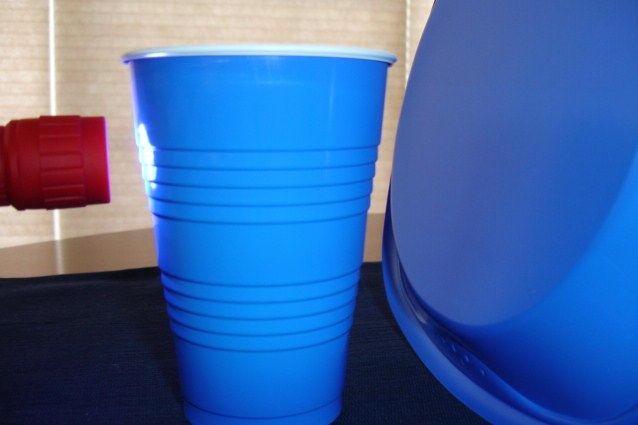 When Light Hits an Object
Light travels in straight paths until it hits an object
It can bounce off an object or reflect
It can be bent or refract
It can pass through an object or transmit
Or it can be absorbed as heat
Reflection
Light bouncing off an object
Smooth and hard objects are better at reflecting light than other objects           (ex. mirrors)
When light bounces off a rough surface, it is scattered in many directions
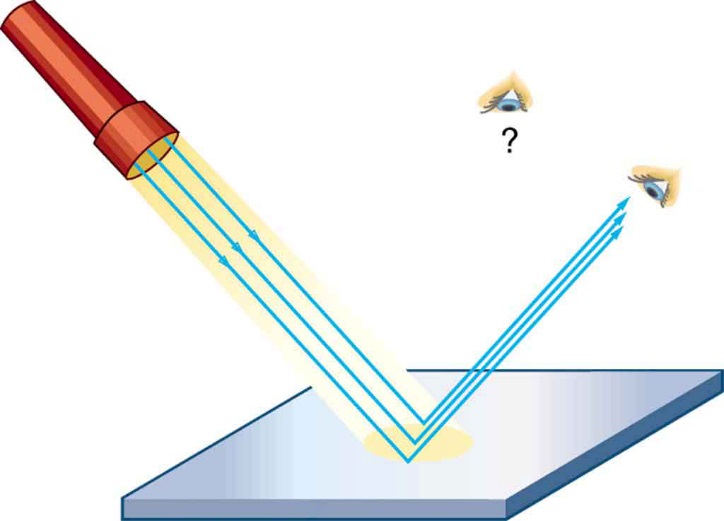 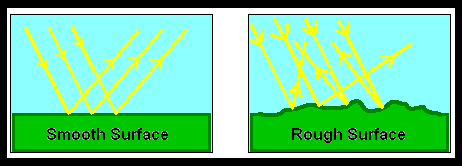 Law of Reflection
The Law of Reflection states that when light hits a surface, the angle at which it is reflected (bounces off) is the same as the angle at which it strikes
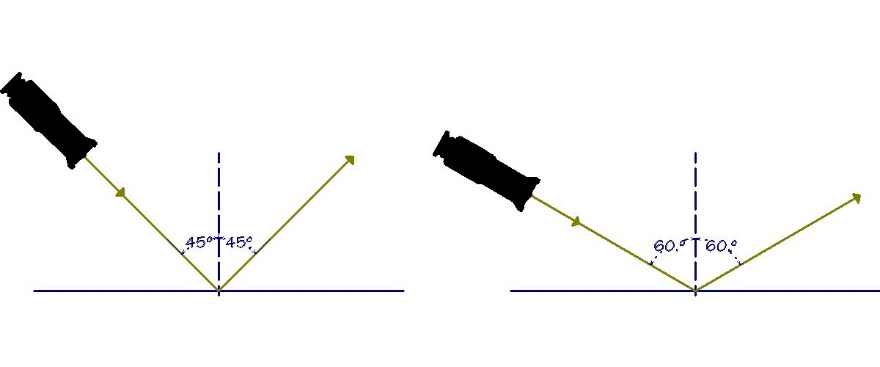 Reflecting Colors
The color of an object is the color of the light it reflects
Grass looks green because it is reflecting green light and absorbing all the other colors
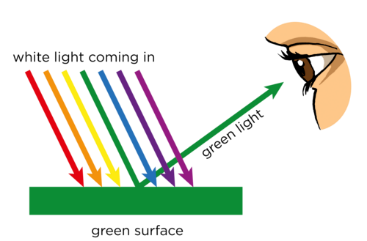 Black and White
Black and white are not colors on the spectrum
Black is when a material absorbs all of the visible light and no light is reflected back
White is a reflection of all visible light together
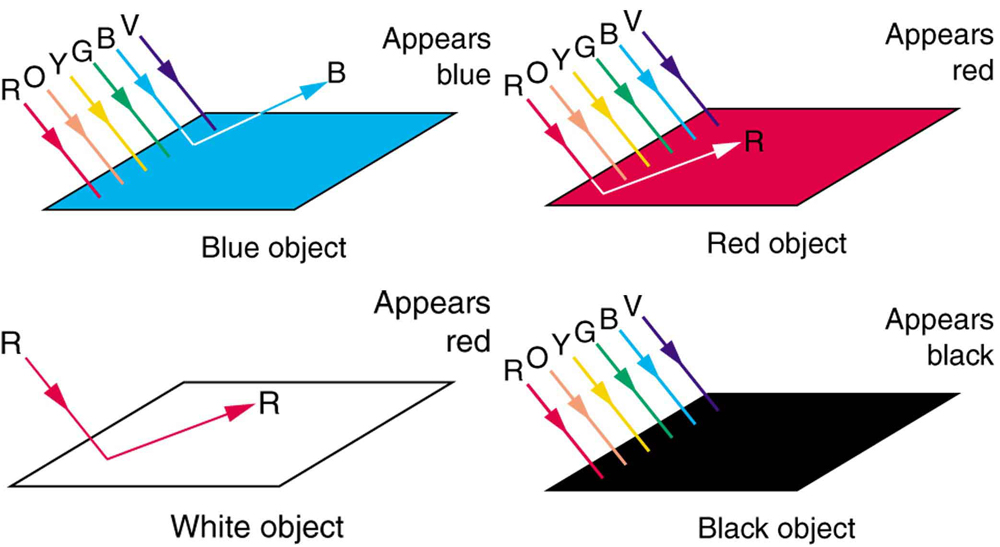 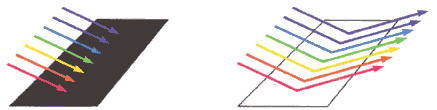 Refraction
Light travels in straight lines, but when it passes at an angle from one transparent medium to another, it can be refracted or bent.
The speed of light slows as it passes from one transparent object to another.
The speed of the light wave changes, but its frequency does not.
Refraction
The amount of bending of the light wave depends on:
The density of the material it is entering
The wavelength of the light wave
The angle at which the original light wave enters the new medium
Examples of Refraction
A setting sun looks flat instead of round
A straw appears to bend when it is placed in a glass of water
Objects appear larger in water than they actually are
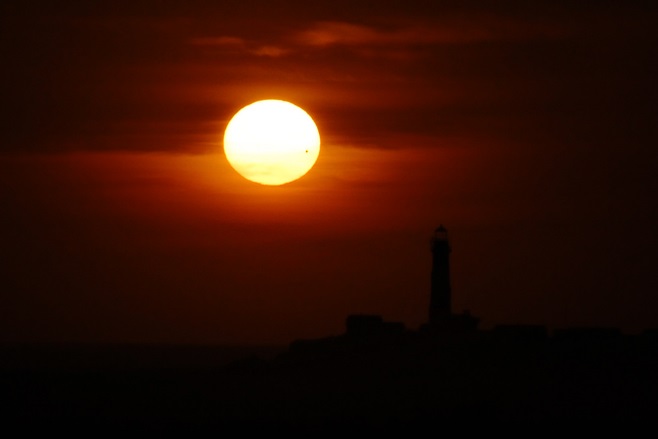 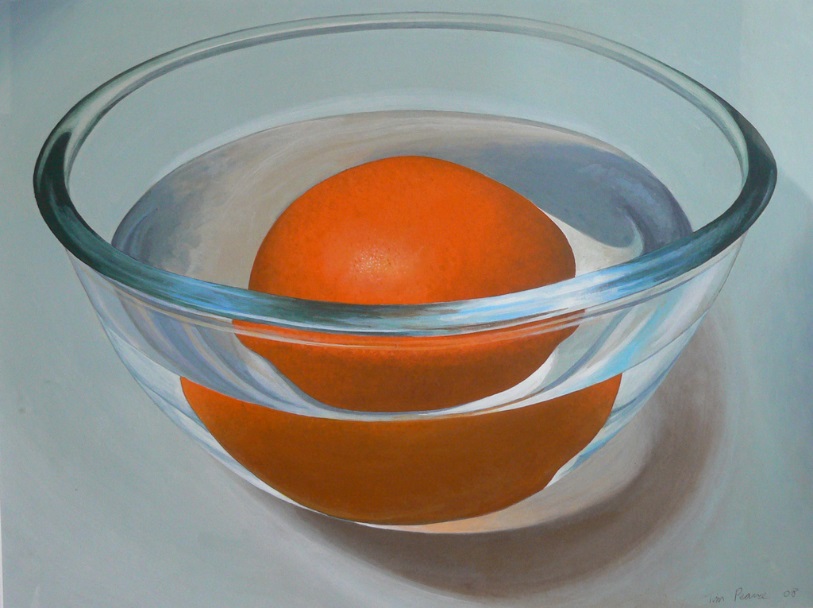 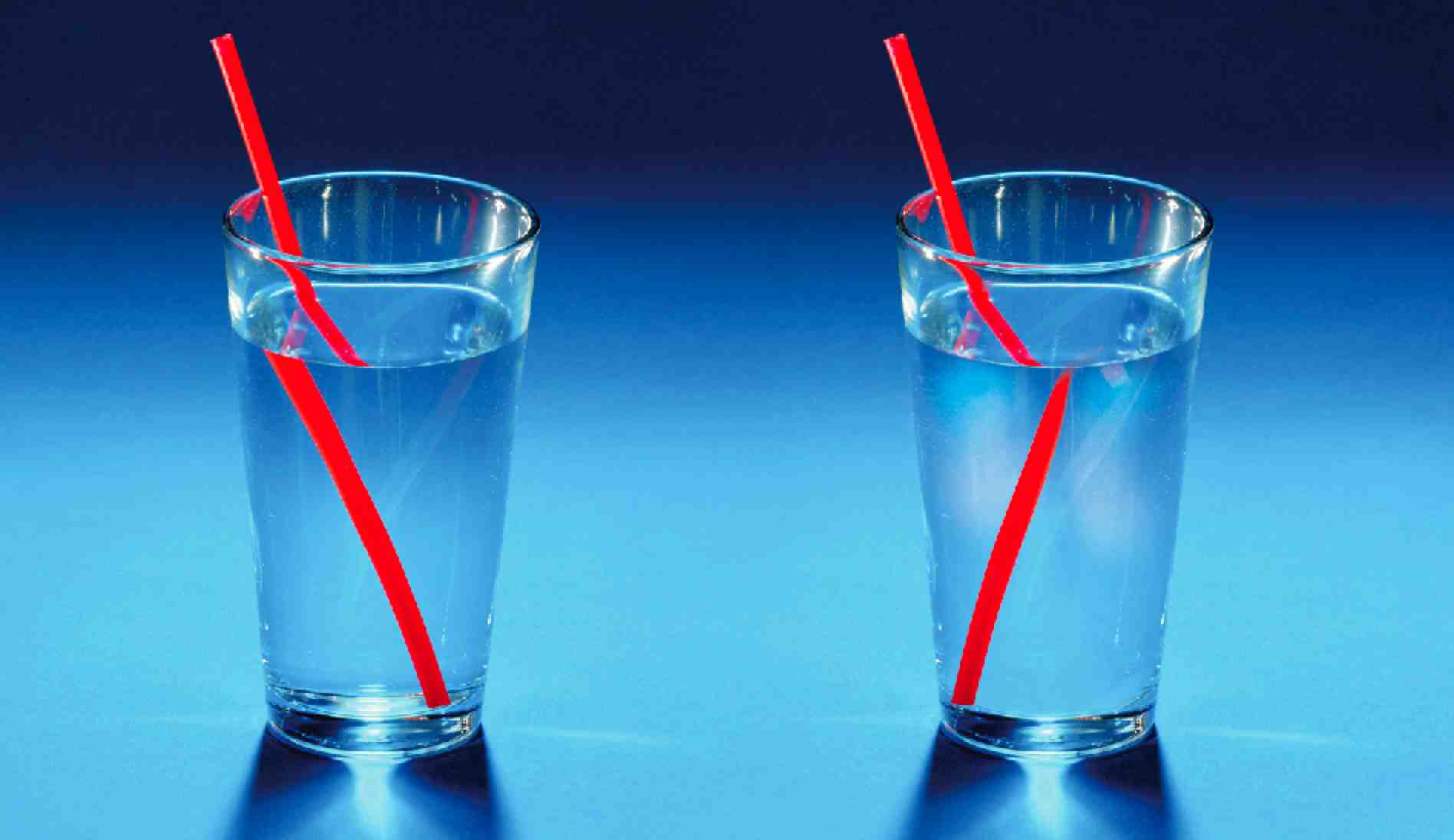 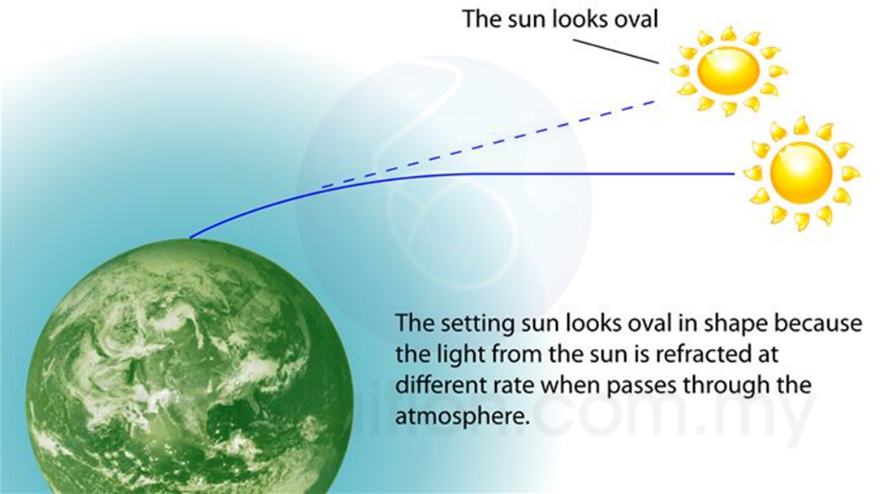 Prisms
A prism can be used to refract white/visible light
When the different wavelengths of light in white light pass through a prism, they are bent at different angles (refracted)
The colors of light we see are red, orange, yellow, green, blue, and violet
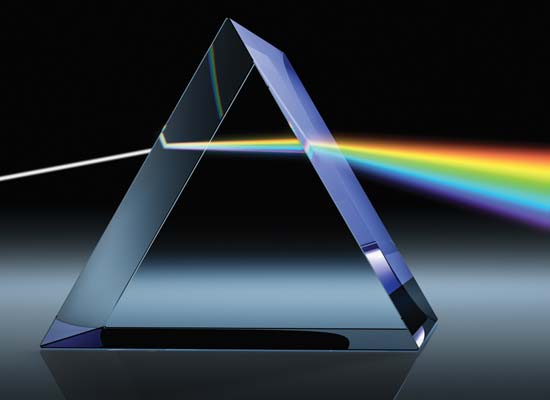 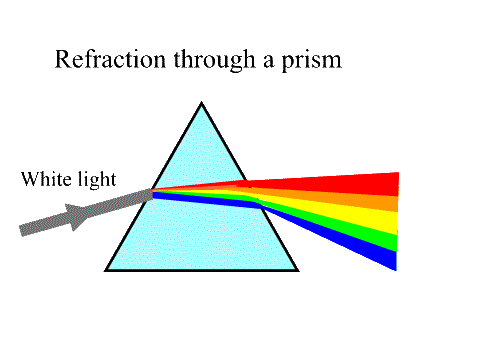 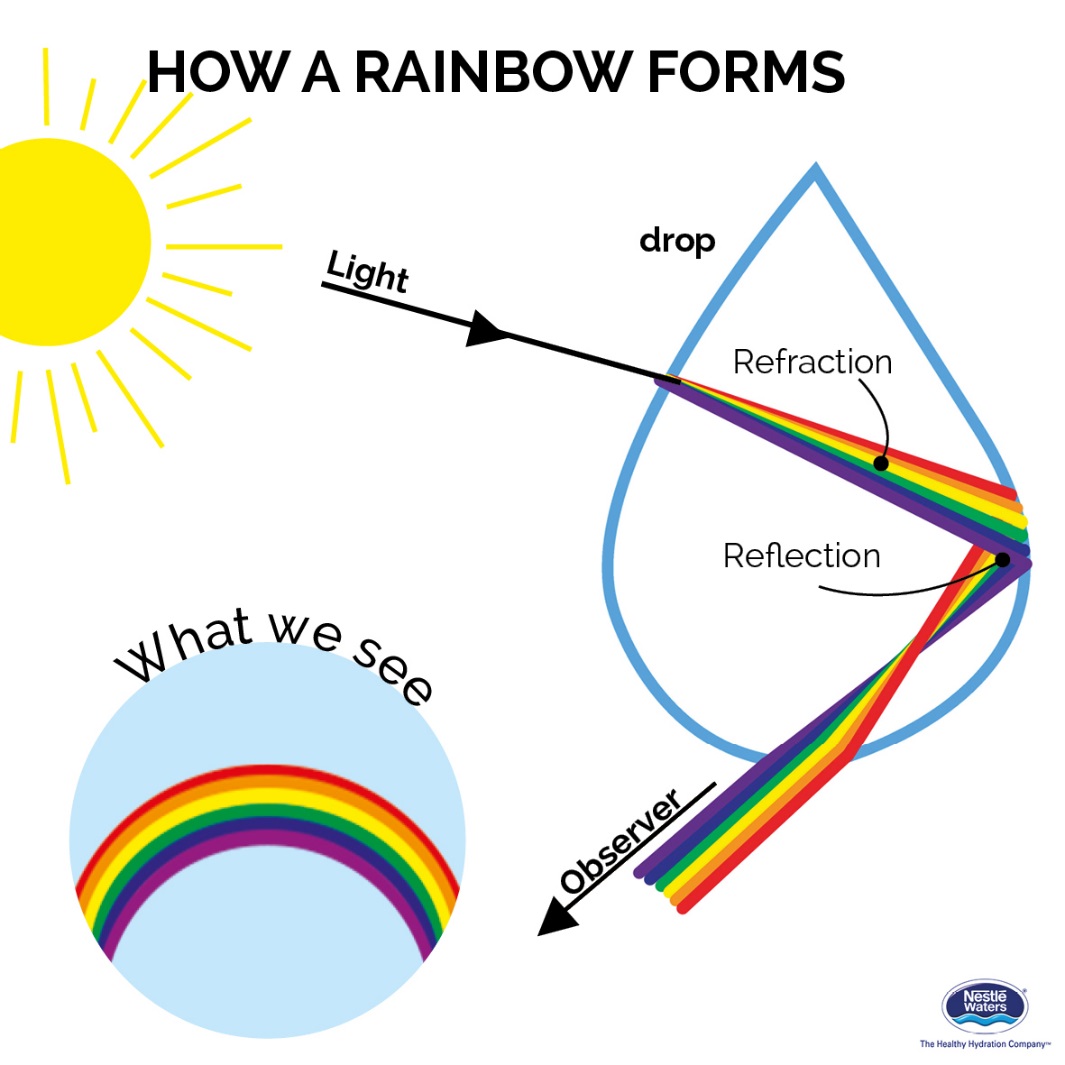 Rainbows
A rainbow is an example of both refraction and reflection
Sunlight is first refracted when it enters the surface of a spherical raindrop
It is then reflected off the back of the raindrop, and once again refracted as it leaves the raindrop
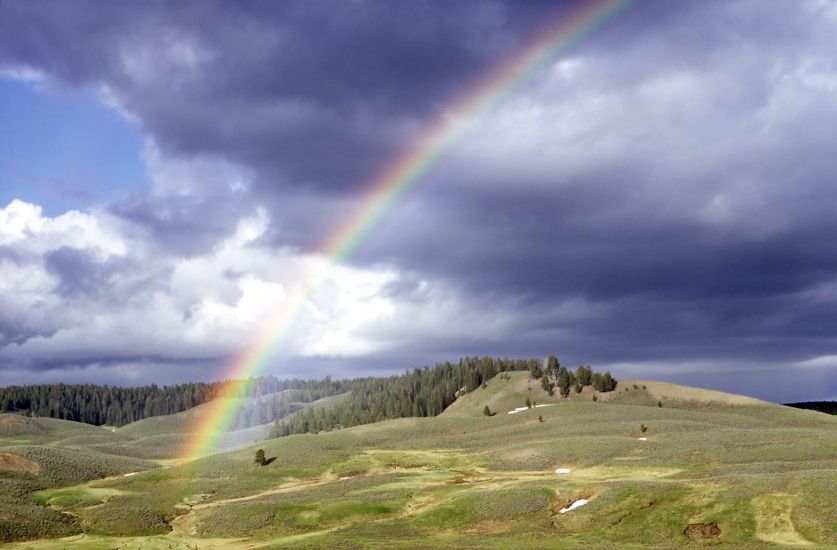